Knjižnice i demencija
Nedovoljna informiranost o bolesti
Građa za sve skupine korisnike, u raznim formatima i žanrovima
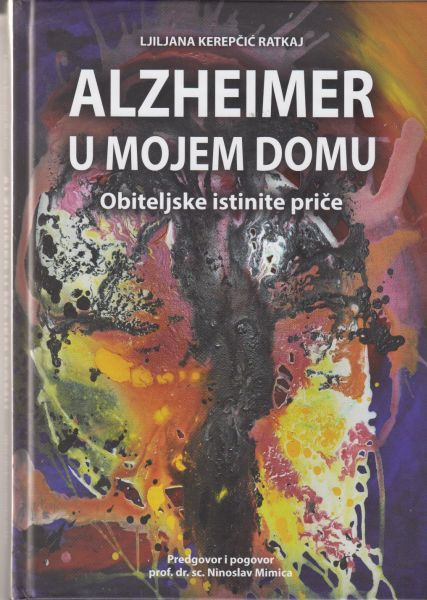 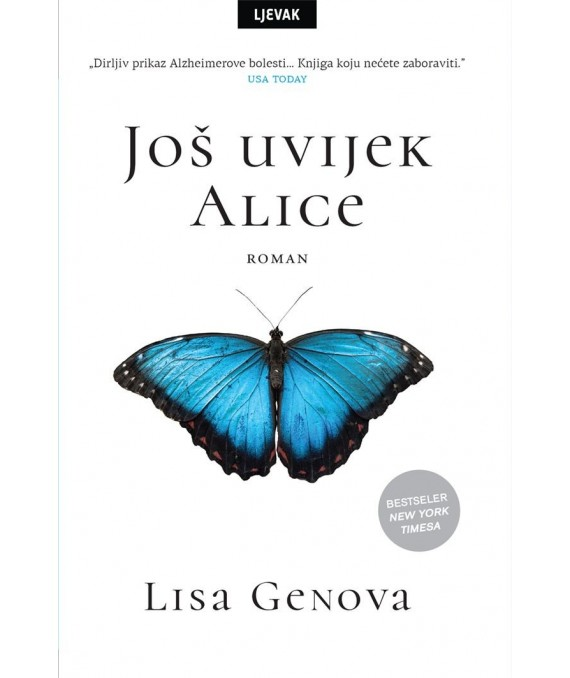 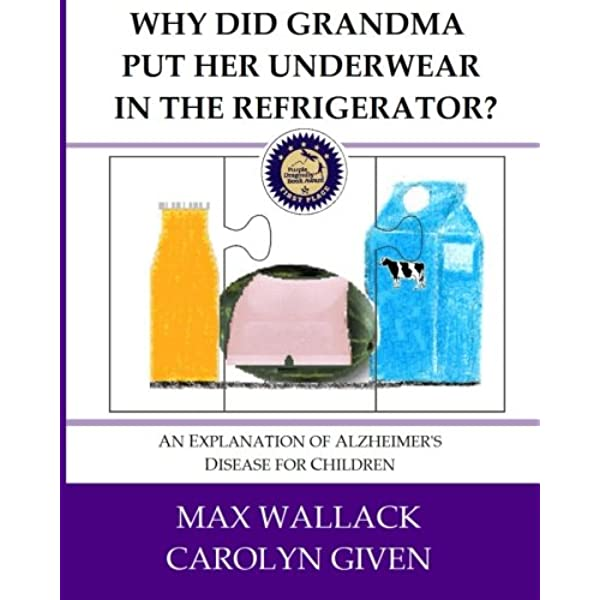 Festival znanosti, Filozofski fakultet Osijek, 5. svibnja 2022.
1
[Speaker Notes: Današnje je društvo relativno slabo informirano o simptomima, uzrocima te oblicima demencije pri čemu se ta bolest često poistovjećuje s psihičkom bolešću. Manjak informiranosti nužno za sobom vuče neprihvaćanje i osuđivanje u zajednici, te se često  neinformiranost smatra glavnom prijetnjom u suočavanju s Alzheimerovom bolešću. Stoga se mnoge udruge za Alzheimerovu bolest aktivno bave destigmatizacijom ove bolesti. Destigmatizacija se odnosi na ispravljanje zabluda o bolesti tako da se iznose znanstveno utemeljene činjenice koje uklanjaju osuđujuće stavove i ruše predrasude. Destigmatiziranjem bolesti želi se pomoći obiteljima u zbrinjavanju oboljelih, zaštite njihovog dostojanstva, osiguravanja prava za oboljele te sigurnosti. Aktivnosti koje se provode u procesu destigmatizacije se provode radi podrške u zajednici oboljelima.]
Knjižnice i demencija
Podrška za njegovatelje 
Informiranje i edukacija o bolesti, njezi 
Informacije o izvorima pomoći i podrške 
Programi u suradnji sa stručnjacima
komunikacija, strategije nošenja sa stresom
Festival znanosti, Filozofski fakultet Osijek, 5. svibnja 2022.
2
[Speaker Notes: Podrška njegovateljima treba uključiti multikomponente postupke koje uključuju edukaciju o bolesti, informacije o izvorima pomoći, komunikacijski trening, strategije nošenja sa stresom i primjenu psihosocijalnih postupaka koje mogu promijeniti članovi obitelji.]
Knjižnice i demencija
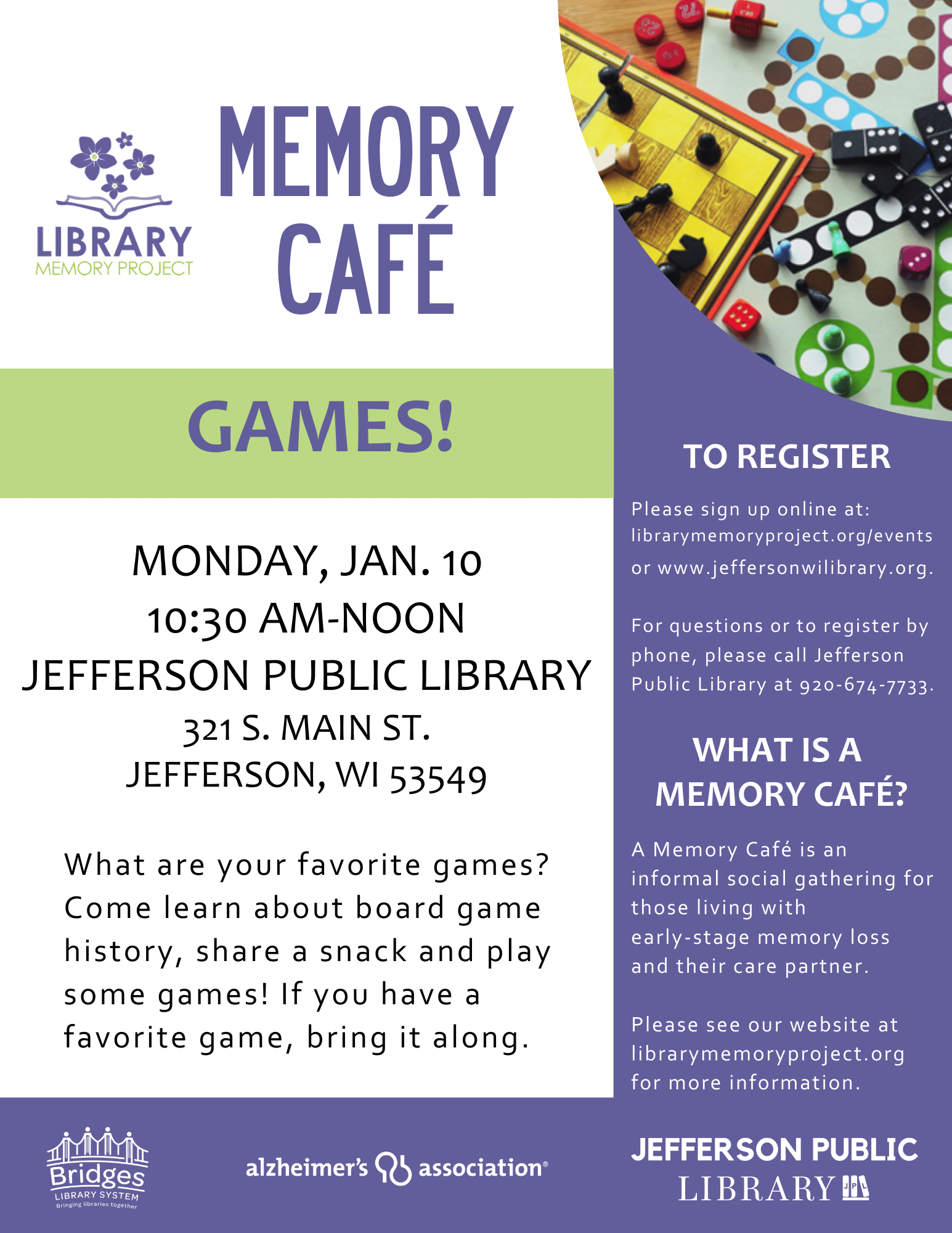 Društvena stigmatizacija
Informiranje, senzibilizacija
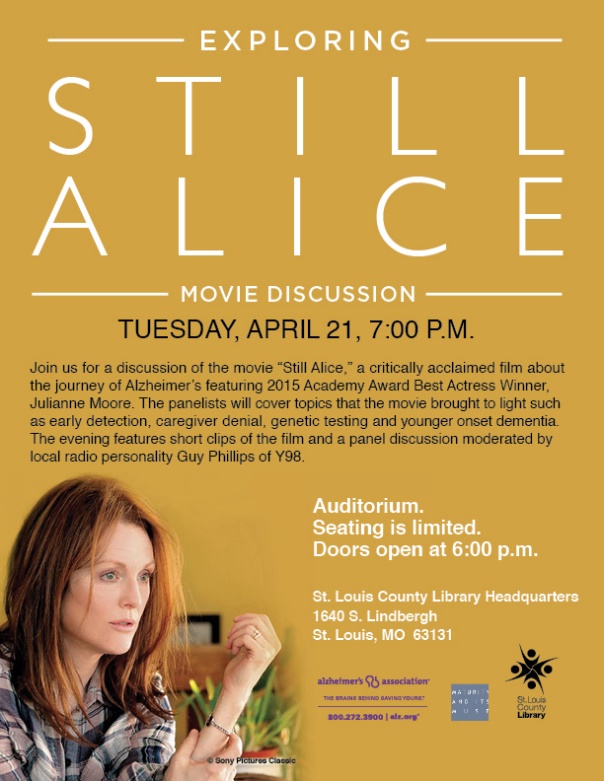 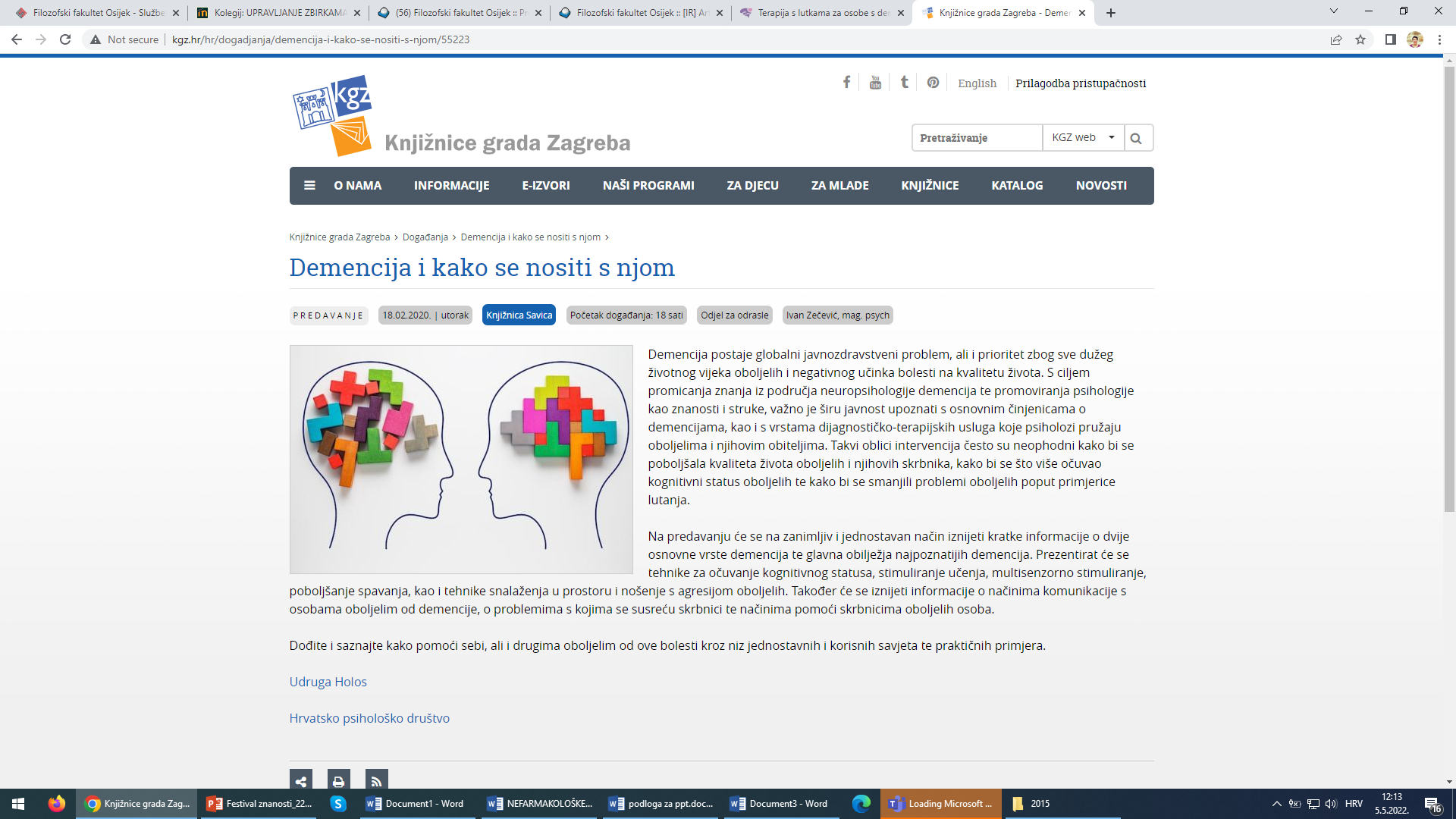 Festival znanosti, Filozofski fakultet Osijek, 5. svibnja 2022.
3
Knjižnice i demencija
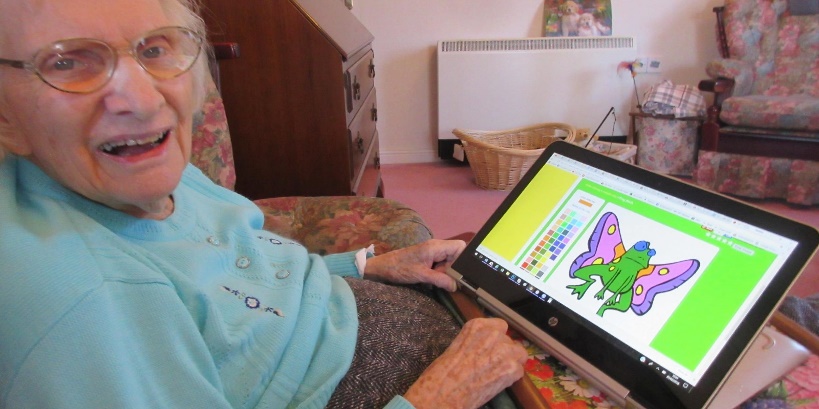 Usamljenost i društvena isključenost
Knjižnična građa i programi koji potiču mentalnu aktivnost
Društvene igre, filmske večeri
Memory kits/boxes
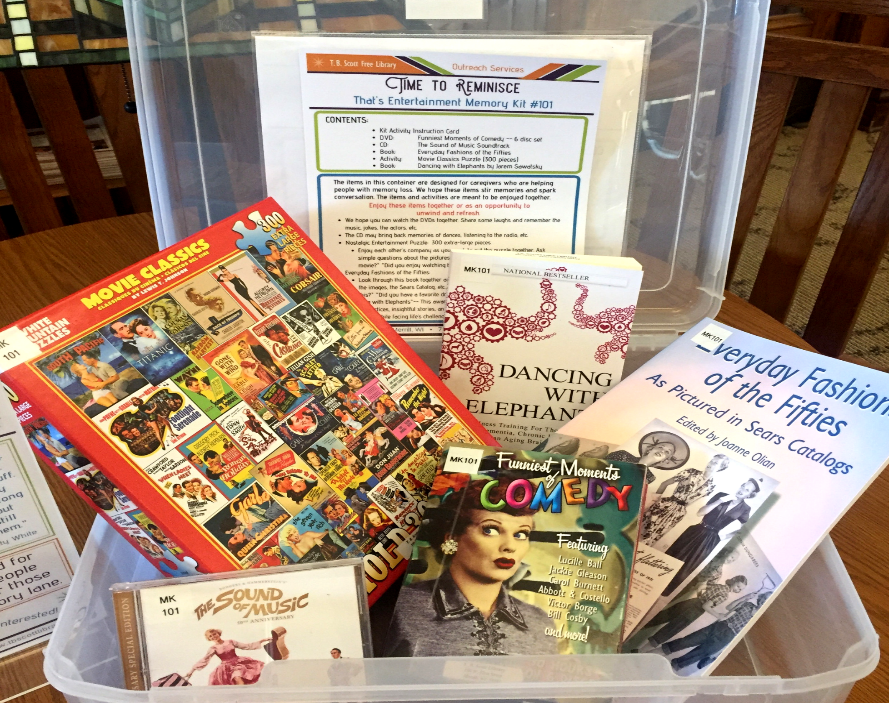 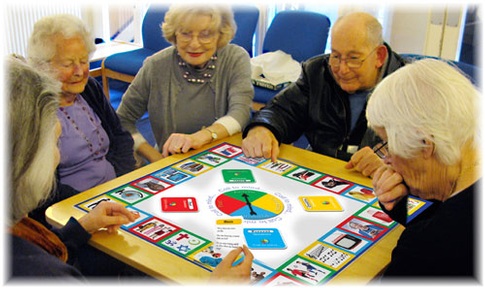 Festival znanosti, Filozofski fakultet Osijek, 5. svibnja 2022.
4
Knjižnice i demencija
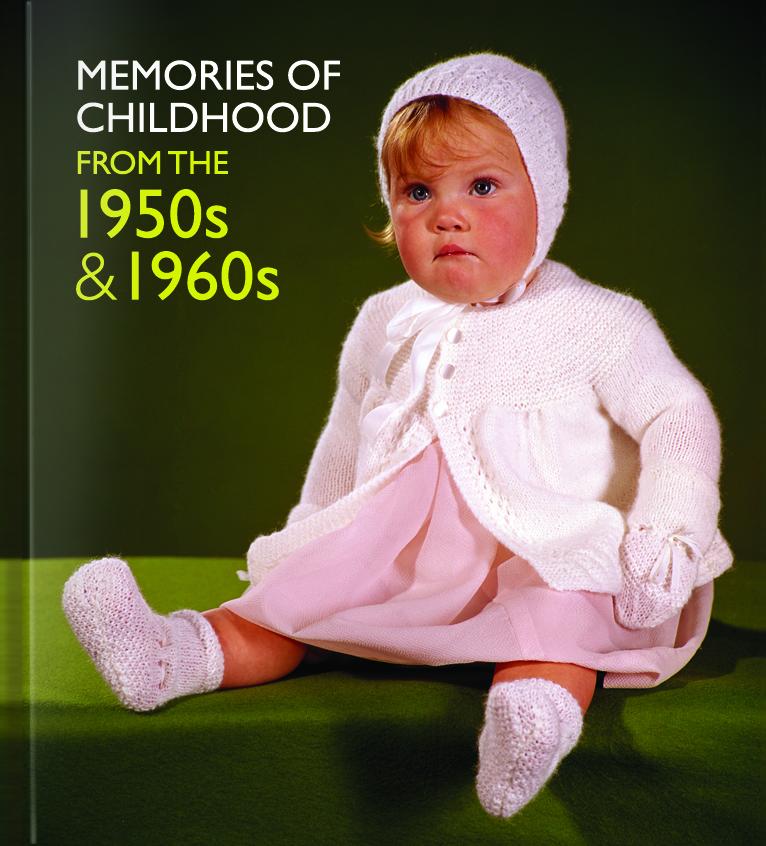 Biblioterapija
Pripovijednje priča
Samostalno ili zajedničko čitanje 
Čitanje naglas
Držanje knjige u ruci
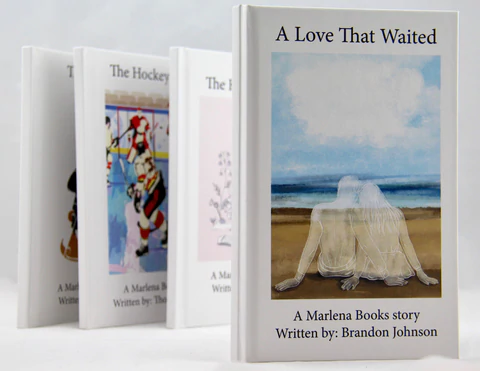 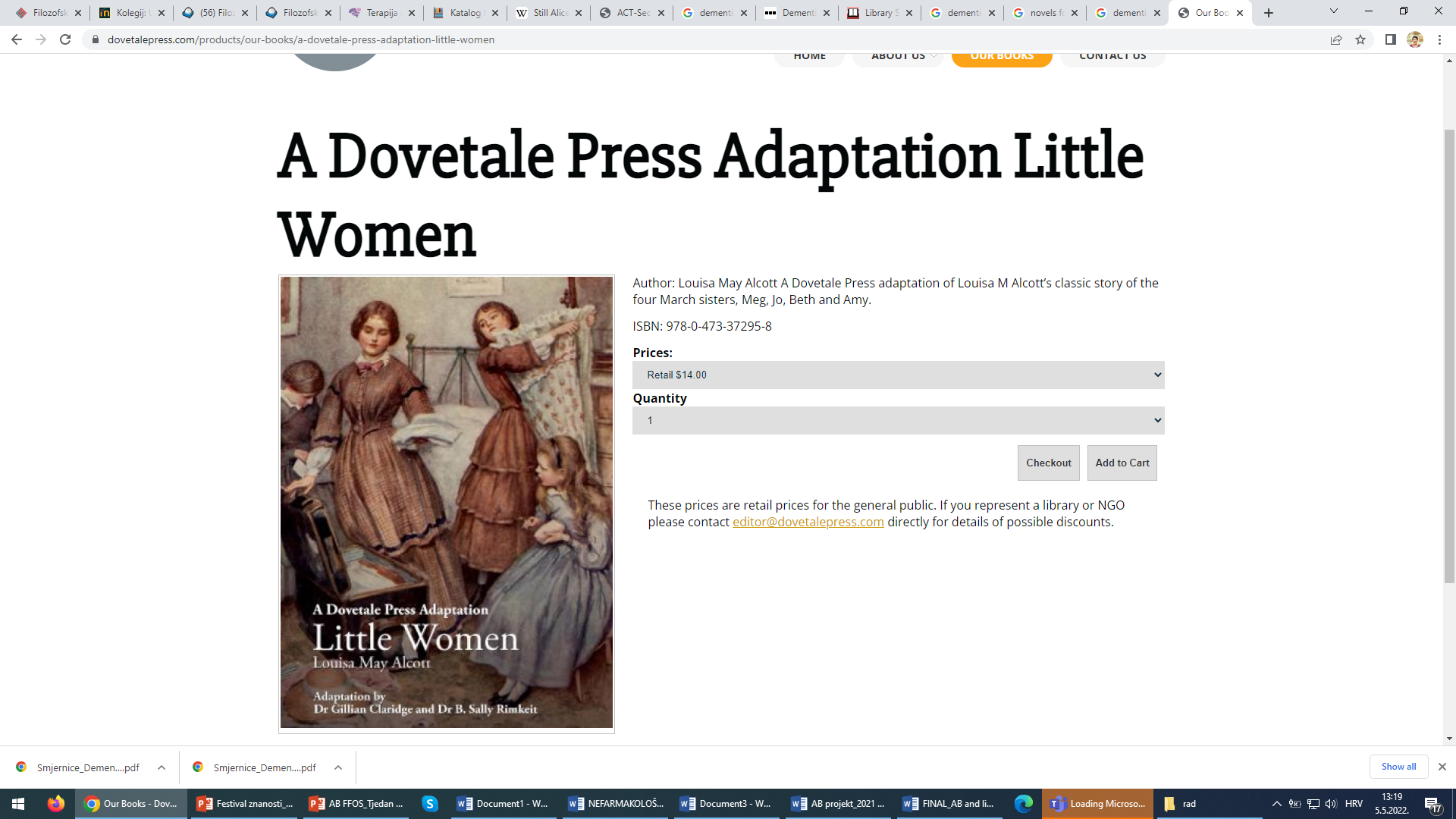 Festival znanosti, Filozofski fakultet Osijek, 5. svibnja 2022.
5
Marlena Books, Kanada
Festival znanosti, Filozofski fakultet Osijek, 5. svibnja 2022.
6
Knjižničari
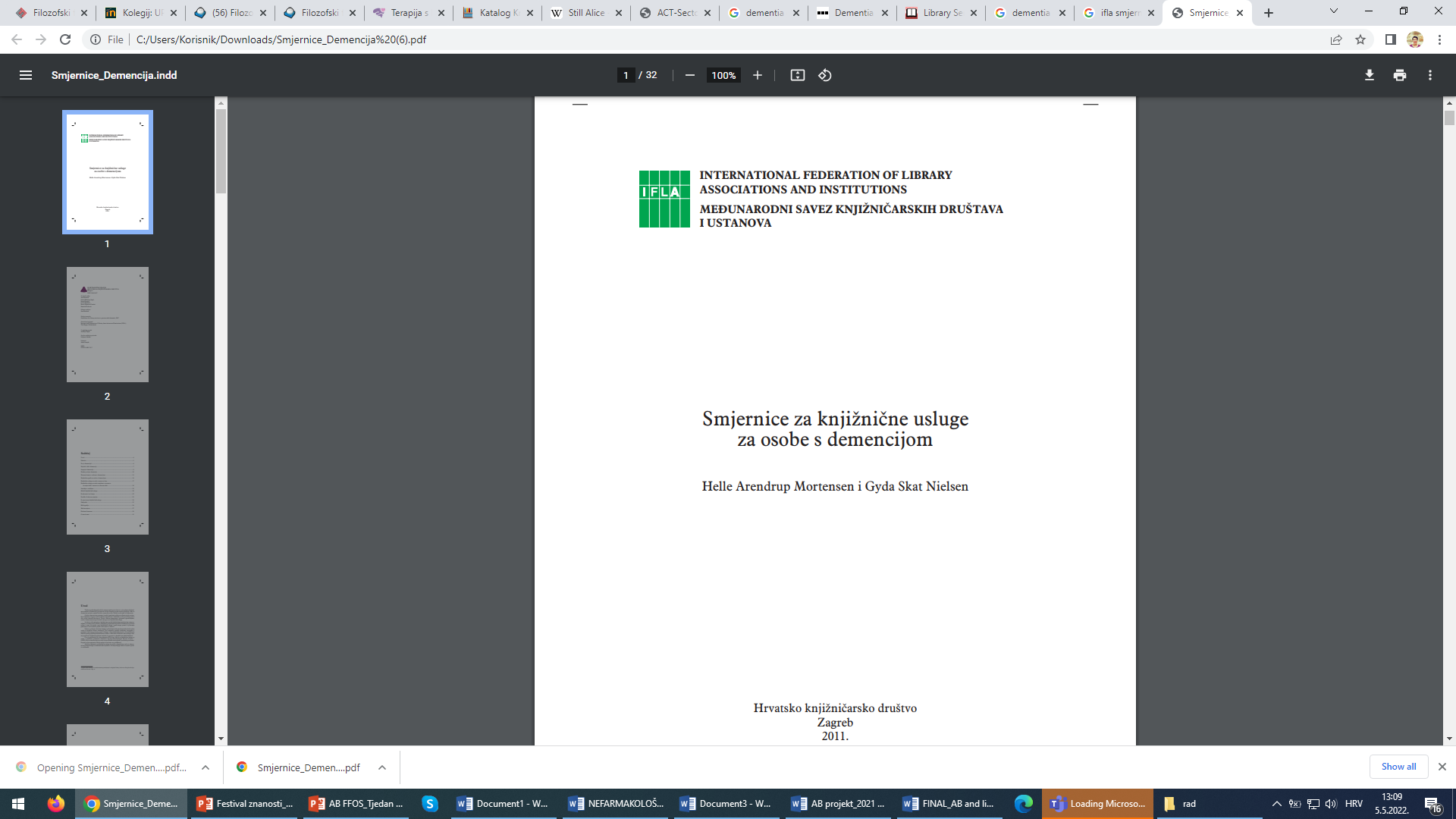 Informiranje o bolesti
Simptomi, komunikacija s oboljelima
Interes i potrebe ove skupine korisnika
duži rok posudbe, dostava građe
(Prilagođena) građa 
knjige, radni materijali, društvene i računalne 
	igre, glazba, predmeti
Prilagođeni i integrativni programi
Suradnja sa stručnjacima u zajednici (pravo, medicina,
	 financije, socijalna skrb, terapeuti)
Prilagodba knjižničnog prostora
Obilježavanje važnih dana
Promocija i povezivanje sa zajednicom
Festival znanosti, Filozofski fakultet Osijek, 5. svibnja 2022.
7
Postanite Prijatelji demencije!
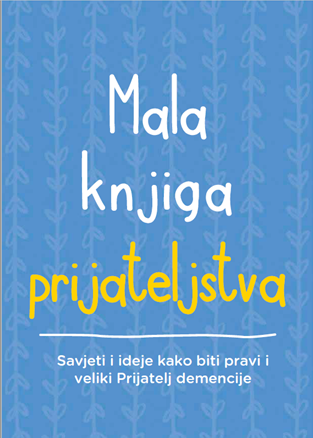